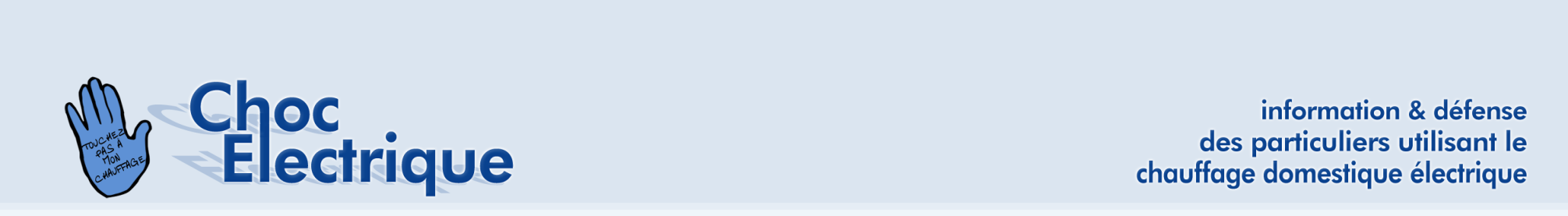 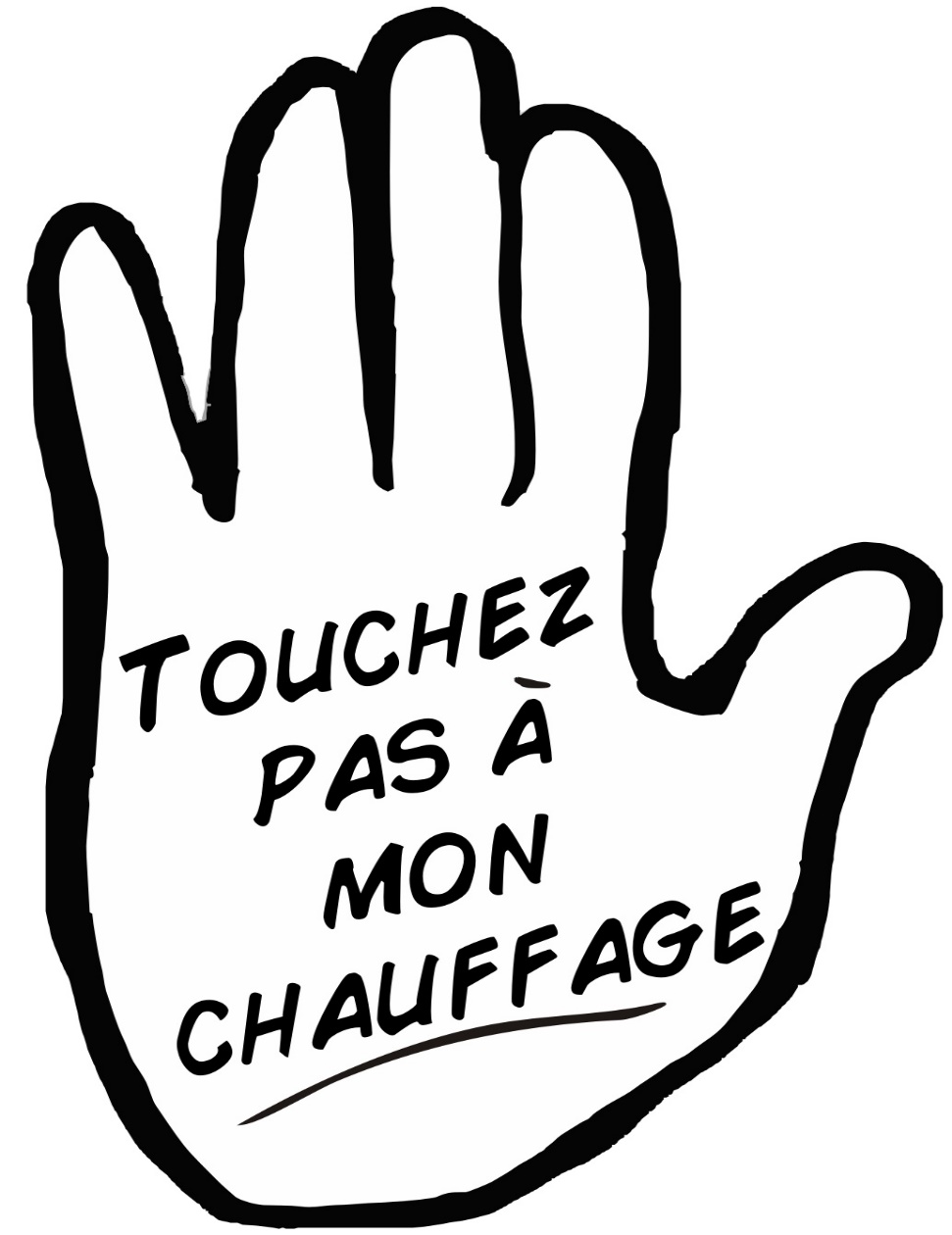 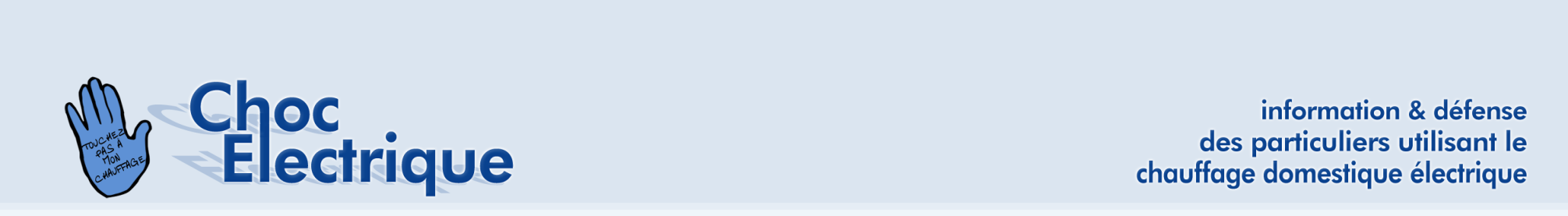 Mardi 15 mars 2016, 20h,   à  Yverdon

1-Notre actualité sur les tarifs 2016 de l’électricité et les tarifs doubles H.Pleines/H.Creuses.
2-«Que se passe-t-il à Berne en ce moment?»  
3-Guy-Philippe BOLAY, député au Grand Conseil Vaudois «L’initiative Pidoux»
4-Philippe DURR , directeur de Romande Energie Commerce: les nouveaux enjeux énergétiques
5-Vos questions ….et des réponses
6-Verres  de contact
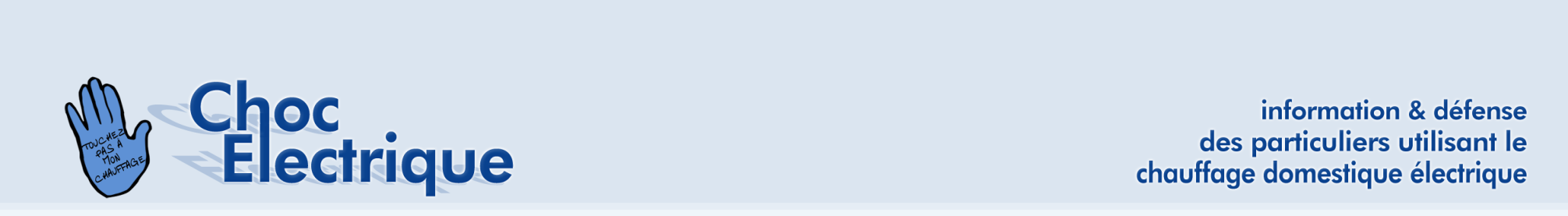 La consommation d’une journée en Suisse
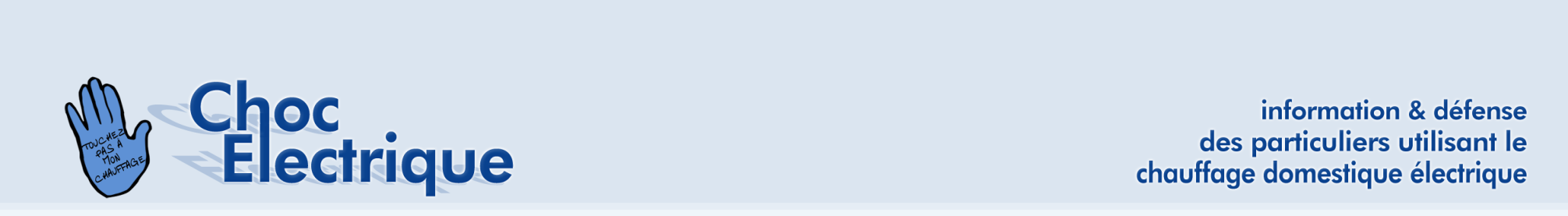 Notre ACTUALITE : les tarifs 2016   
Tarif SIMPLE ou DOUBLE ?
 Si T.Double: quelles sont les Heures Pleines HP?
     -les jours de semaine? 06h00 à 22h00 ?
     -les samedis et dimanches?
     -les jours fériés tombant en semaine?
Le % de HP varie de 46.2% du nombre d’heures annuelles  à Gland 
à 66.7% à Pully, Lutry, Belmont, Paudex, Vallorbe et Bex
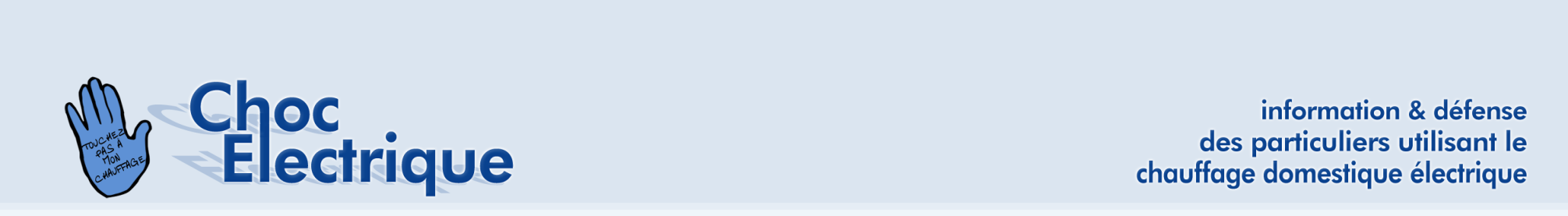 Notre ACTUALITE : les tarifs 2016   
Tarif SIMPLE ou DOUBLE ? (suite)
  Conséquence:
   -si un Glandois réalise 50% de sa conso. en HP
   -un Morgien qui «fait tout pareil»:51%
   - un Lausannois: 55%
   - un Nyonnais :61%  etc…
ACTION: demandez à votre distributeur de mettre les samedis, dimanches et fériés en heures Creuses
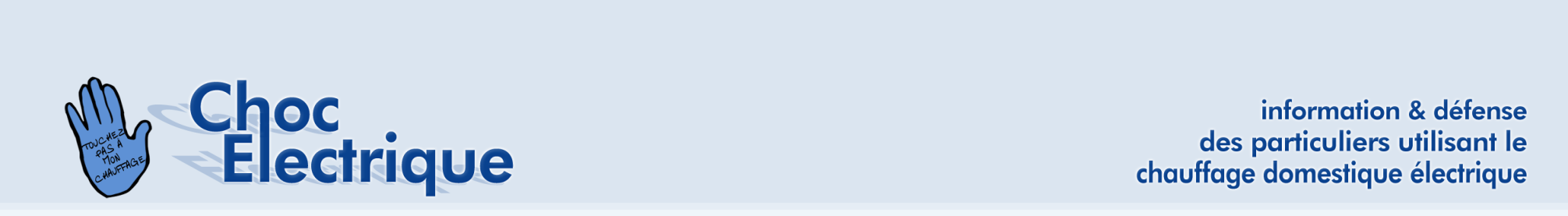 La consommation d’une journée en Suisse
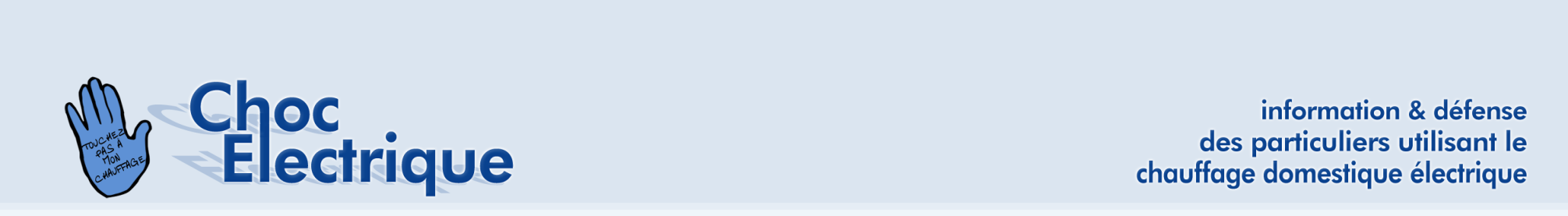 L’OFEN et l’ENDK  à Berne

Le DETEC:Environnement/Transports/Energie
     & Communications
OFEN: Office Fédéral de l’Energie
ENDK: Conférence des Directeurs Cantonaux de l’Energie
ENFK: Conférence des chefs des services cantonaux de l’énergie
MOPEC (ou MUKEN):Modèles prescriptions énergétiques pour les Cantons